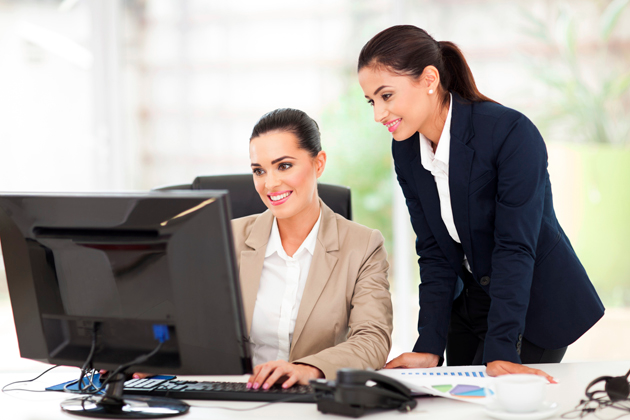 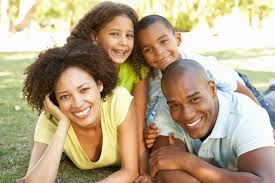 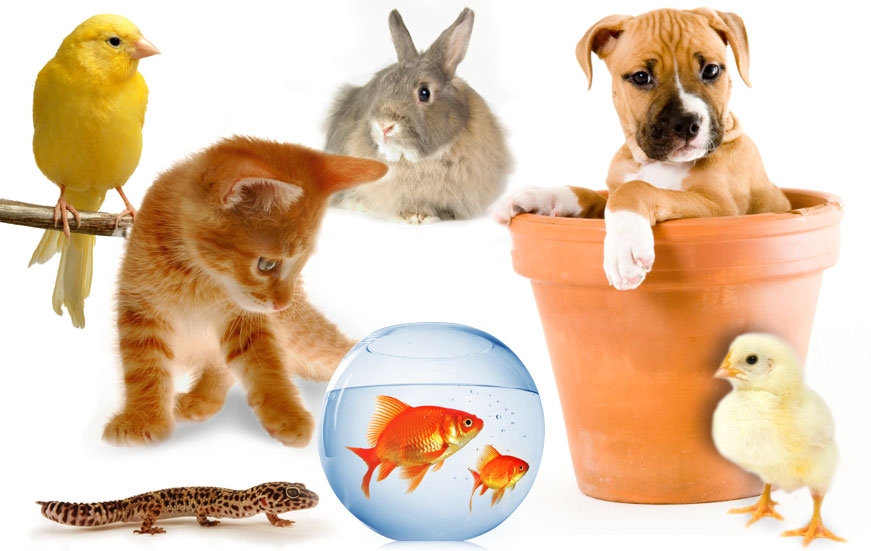 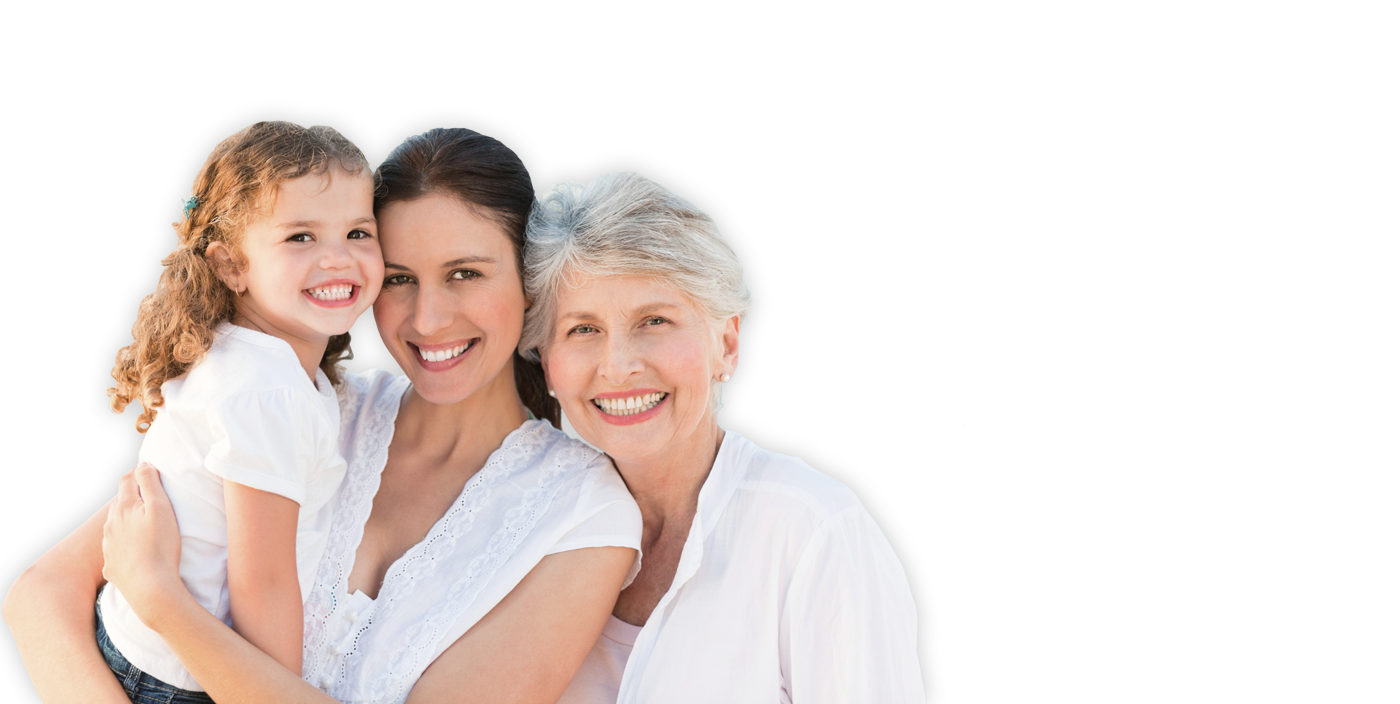 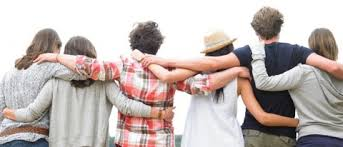 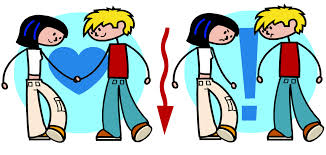 Today we will: analyze characteristics of relationships 
So we can: develop our own healthy relationships
What is a relationship?
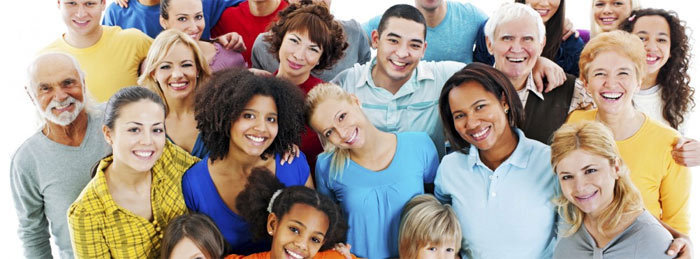 [Speaker Notes: Asks students their definitions of a relationship.]
Relationship: 
2 or more people that are connected in a way & behave in a certain manner
What are the different types of relationships?
Types of Relationships:
Healthy vs. unhealthy
[Speaker Notes: Individually brainstorm characteristics of healthy vs. unhealthy
Then assign tables to one of the 2 and have them write on white paper
How do you decide if a relationship is a healthy one or not]